To devise purchase plan of Non Medical Items for an upcoming 250 bedded Hospital in Bulandshahr
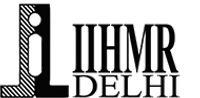 By 
PARTHA JYOTI HATIMURIA
PG/14/043
Table of Contents:
Overview 
Introduction
Aim & Objective
Methodology
Analysis
Result
Limitation
Recommendation
Conclusion
Overview:
Jaypee Hospital at Noida is the flagship hospital of the Jaypee Group, which heralds the group’s noble intention to enter the healthcare space. This hospital has been planned and designed as a 1200 bedded tertiary care multi-specialty facility and has commissioned 525 beds in the first phase.

The Jaypee Hospital is constructed across a sprawling twenty-five acre campus which has been recently accredited by NABH (National Accreditation Board for Hospital & Healthcare Organization provider) and easily accessible from Delhi, Noida and the Yamuna Expressway.
CORE VALUES
Quality: We shall maintain the highest standards and achieve them by continually measuring and improving outcomes
Innovation: We welcome and encourage change and continuously seek better and more efficient ways to target success
Teamwork: We shall collaborate and share knowledge, for the advancement of our mission
Service: We strive to exceed our patients and fellow colleagues expectations for comfort and convenience
Integrity: We adhere to the highest moral and professional standards of honesty, confidentiality, trust, respect and transparency
Compassion: We adhere to provide a caring and supportive environment for all our patients, their families and fellow colleagues
INTRODUCTION:
The study is about to define the purchase plan of non medical items which is required for commissioning of an OPD
Quantification of items is done based on the room data sheet for specific department.
Finalization of purchase items based on VED Analysis.
Phase  plan has to be done based on lead time 
Cost containment should be done in order to save unnecessary expenses .
AIM & OBJECTIVE:
AIM:     
To define purchase plan of Non Medical Items for an upcoming 250 beddedHospital in Bulandshahr (U.P)

OBJECTIVE:

1. Quantification of the non medical items required for the OPD department.
2. Budgeting the entire requirement of non medical items for OPD.
3. Phasing Plan for procuring the budgeted and planned items.
4. Understand the practical implications of lead time and raise Purchase orders accordingly.
5. Understand and apply the concept of VED quantities, EOQs and BOQs.
METHODOLOGY
Study Design: Cross Sectional Study
Study Area: Jaypee Hospital, Bulandshahr
Study Population: Project Head Manager, Depart. Head, Architect, Store Manager, Store Staff
Data Collection technique: One to one discussion
Data Collection tools: Room Data Sheet for specific department
Study period: 1st Feb to 17th May, 2016
ANALYSIS
The following non medical item has been required for commissioning an OPD of a hospital :
IT (Information Technology)
Non Medical Equipments 
Non Medical Furniture 
Housekeeping Items 
Miscellaneous Items 
Laundry Equipment
Linen Items 
 Kitchen Items
QUANTIFICATION OF LINE ITEMS
Costing Of Desirable Items Vs Vital Items
PHASING PLAN
RESULT
Total Cost of Desirable quantity Vs Vital quantity:
Here, the total cost of capital expenditure is reduced down to 57% from Total desirable cost to total vital cost. So, our initial budget was Rs. 98383412 Cr which has been cut down to Rs. 56900633.5 Cr by using the application of VED analysis and the remaining budget we can use for planning of purchasing medical item, allocation of human resource, equipments; etc.
Limitation:
Newly constructed building, lack of proper storage facilities.
Calculations of the EOQ (Economic Order Quantity) are generally done in an ideal basis for specific categories of items.
Budgetary and financial issues are coming for commissioning the hospital.
Vendor’s attitude and casual behavior towards their work.
Lack of Coordination between supply chain dep’t with the vendors.
No assigned store location for keeping Laundry Items.
Sudden additional requirements of racks for certain rooms.
Current updated drawings are not uploaded in the CAD software.
Few ordered items reaches to the corporate office instead of project site, so transportation cost is rising. 
The lead time for IT  items are taking too much time to reach the project site.
Lack of coordination between BMS (Building Management System) personnel with the project head of Operations.
RECOMMENDATION
Respective head of all the department should ensure that the updates of receiving items in the project site.
Weekly visit to the site for inspection of the ordered item by the senior personnel.
More transparency in the time of budget allocation for the project phase.
Always involve doctors, nurses & other support staffs to give opinion during finalization of item list.
conclusion
Our main focus is to reduce down the total inventory cost as well as the cost containment which include taxes, labour cost, transportation cost and other unnecessary expenses.  Here, cost-containment analysis is to determine if we are overspending and to find ways to reduce costs during difficult times or to improve profits. This requires us to look at our return on investments in such areas as marketing, hiring employees instead of using contractors and vice versa, buying on credit, negotiating better credit terms or owning building instead of renting.
THANK YOU